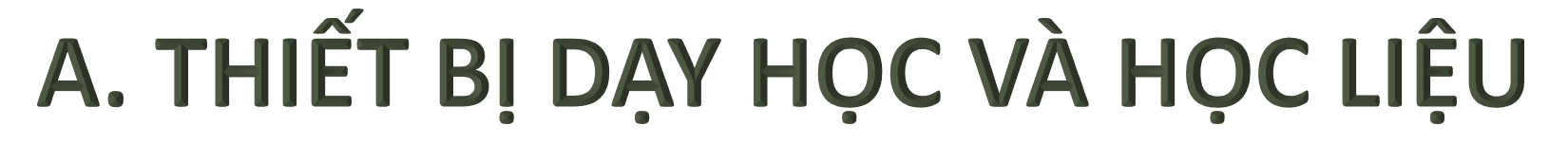 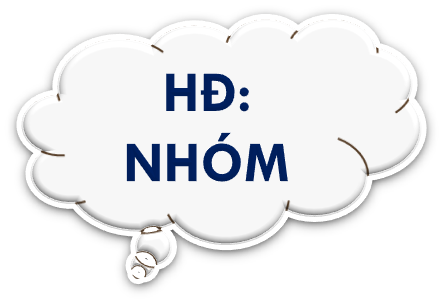 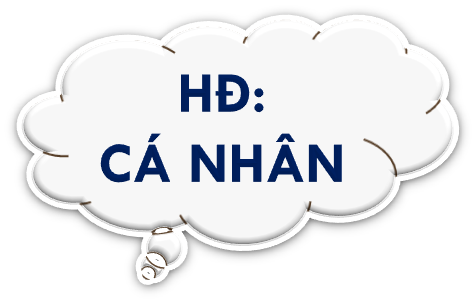 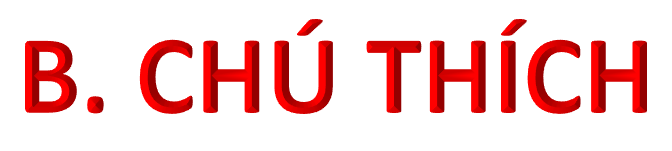 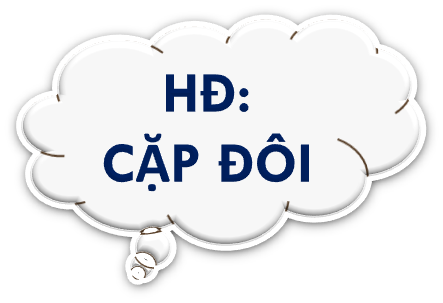 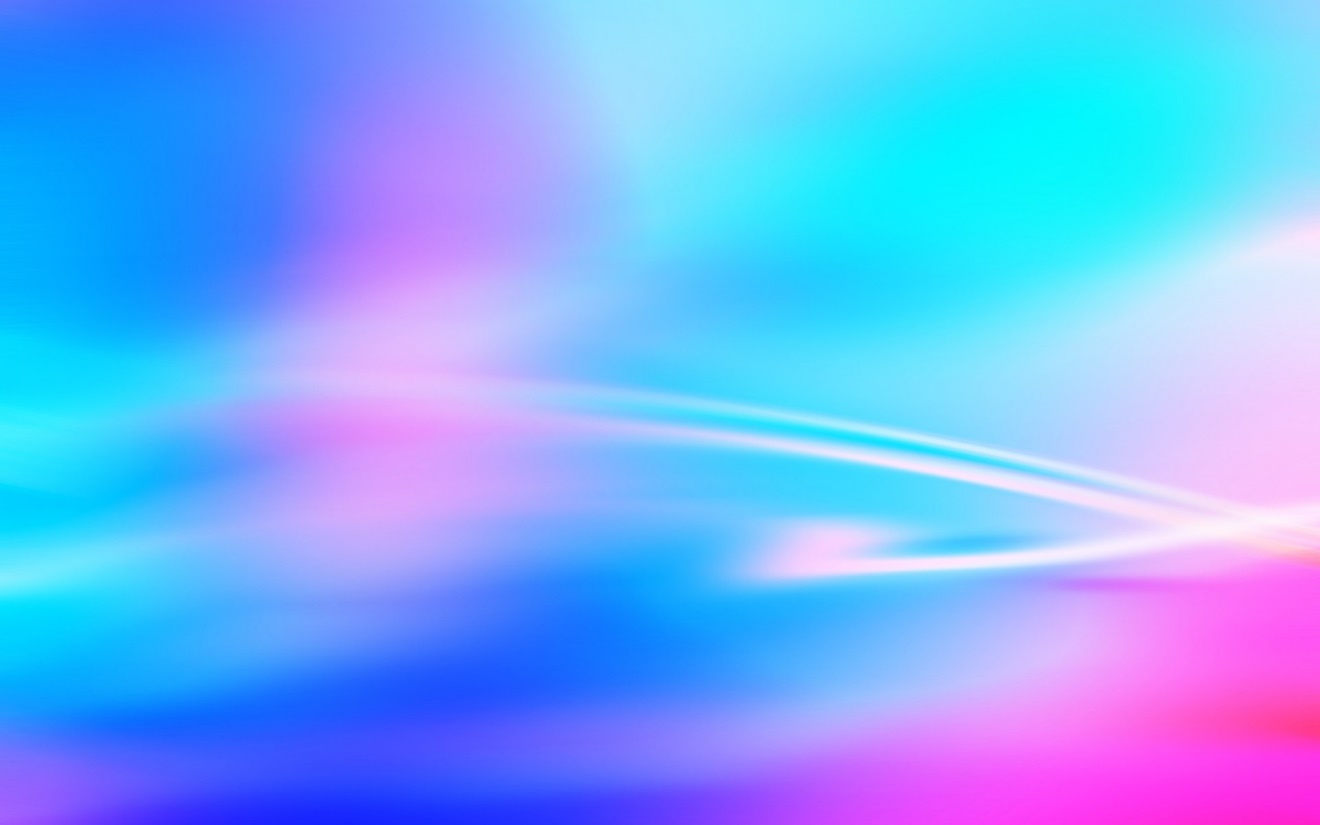 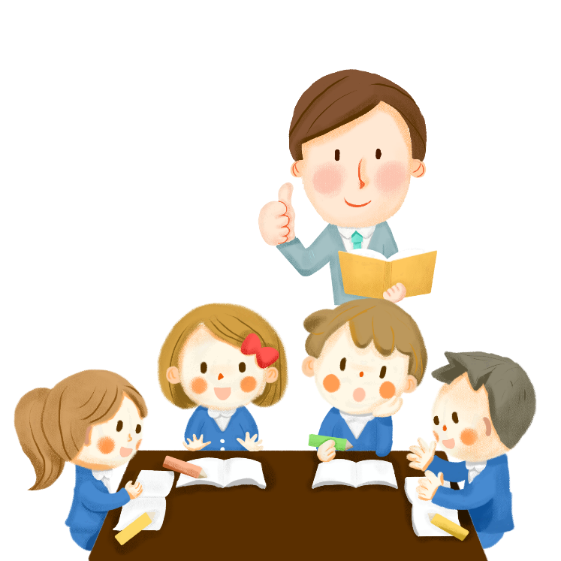 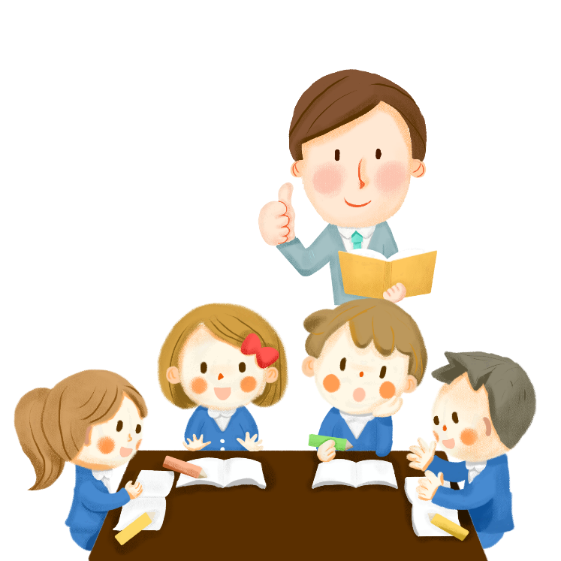 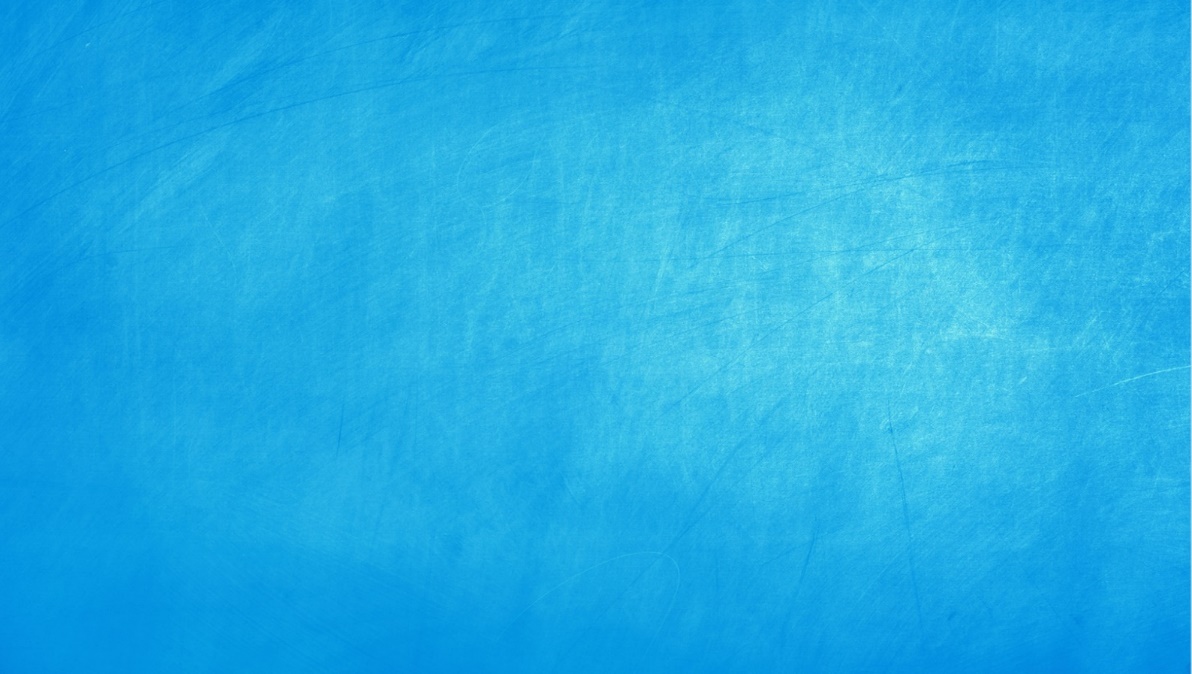 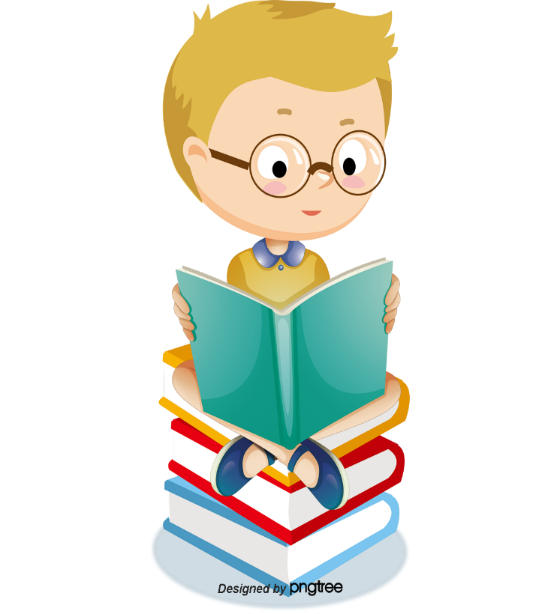 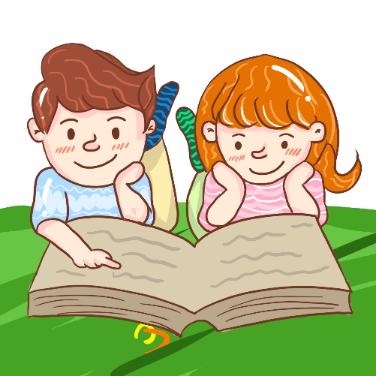 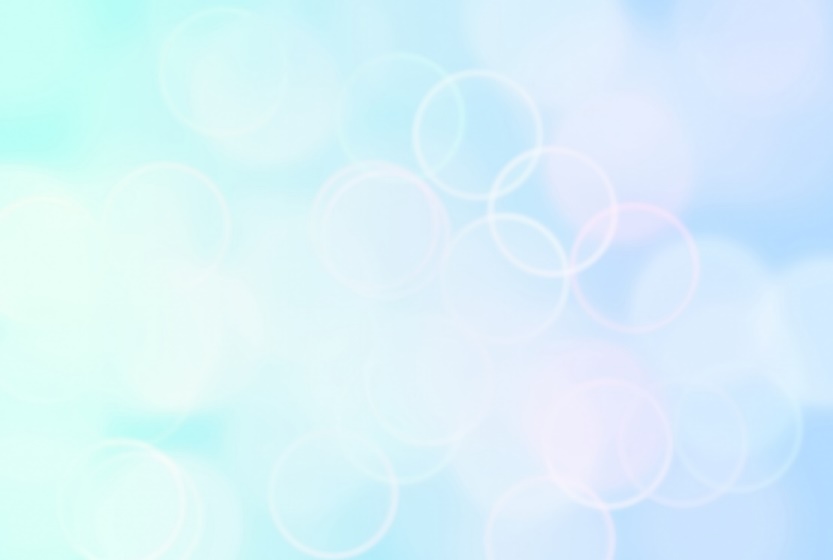 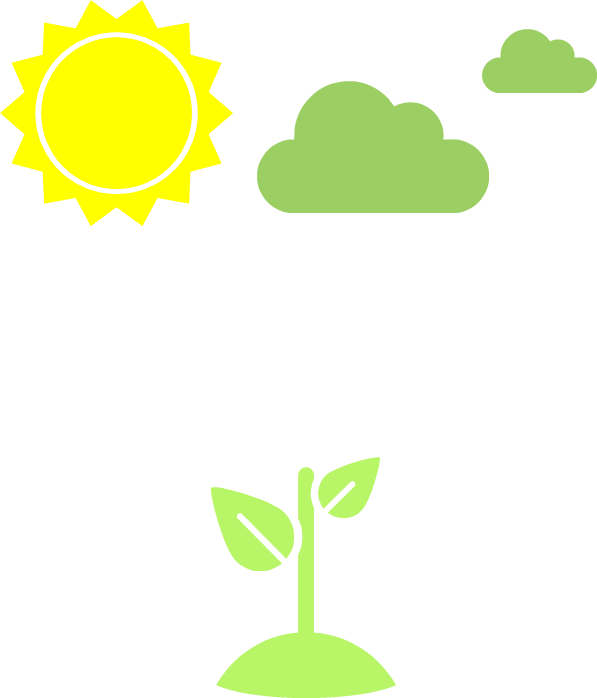 Hình thành kiến thức
Mở đầu
Vận dụng
Luyện tập
CÁC HOẠT ĐỘNG
HOẠT ĐỘNG
Mở đầu
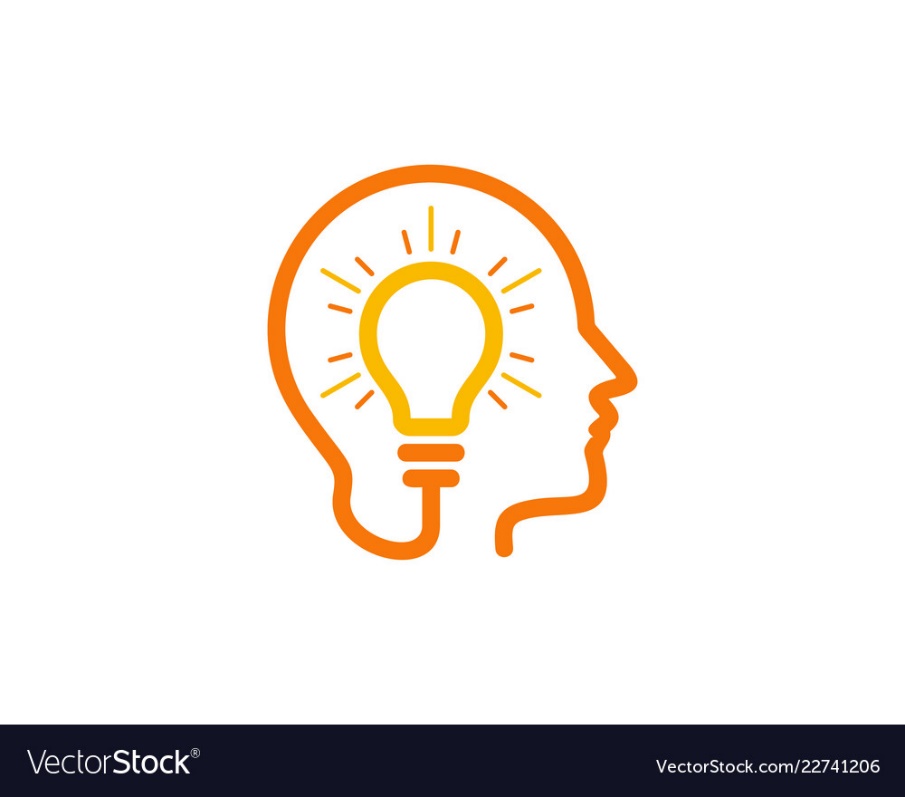 Trả lời
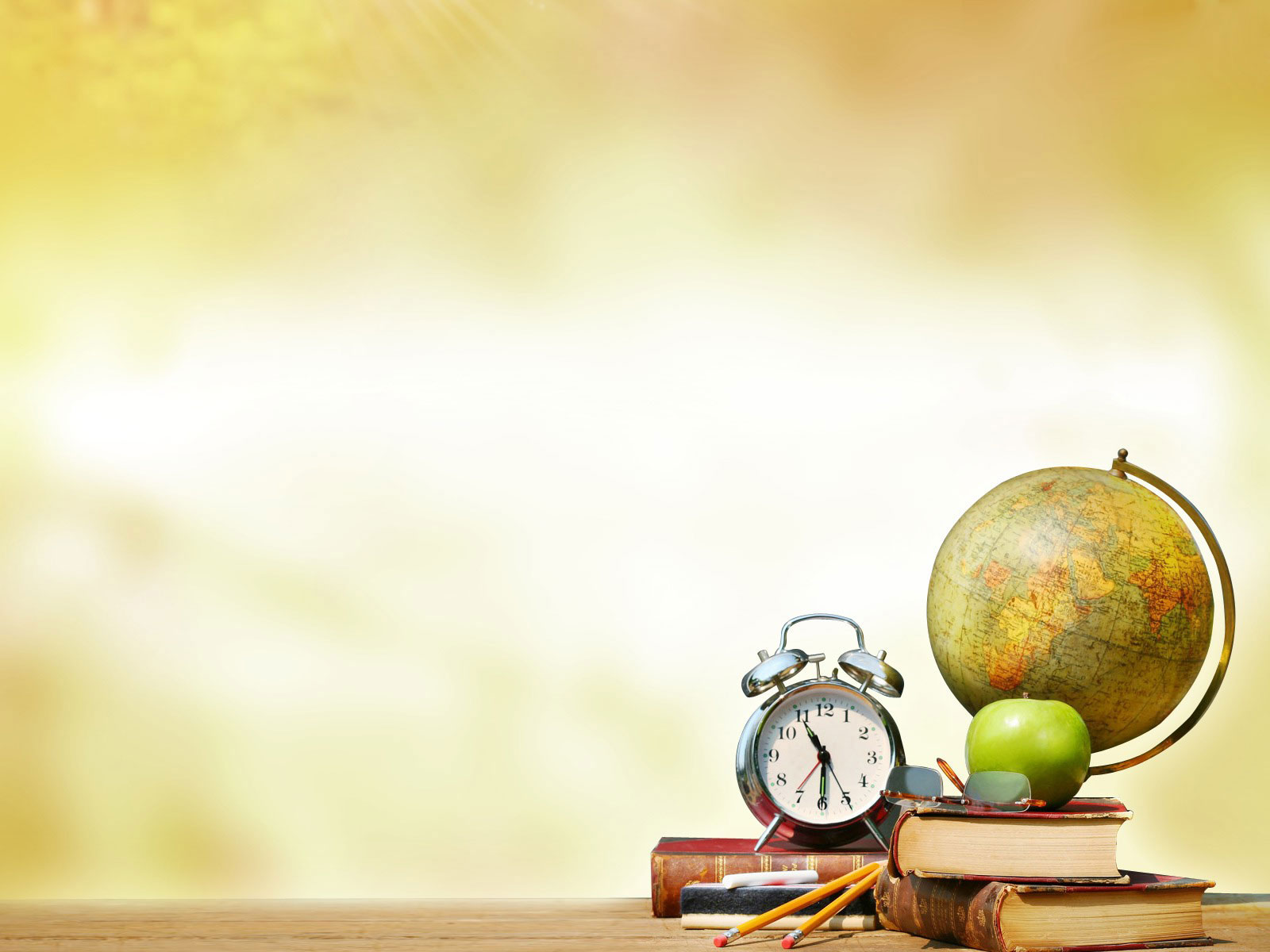 CHƯƠNG I
ĐA THỨC NHIỀU BIẾN
BÀI 4
VẬN DỤNG HẰNG ĐẲNG THỨC VÀO PHÂN TÍCH ĐA THỨC THÀNH NHÂN TỬ
(Tiết 1)
Mục tiêu.
- Vận dụng được các hằng đẳng thức để phân tích đa thức thành nhân tử ở dạng: vận dụng trực tiếp hằng đẳng thức.
HOẠT ĐỘNG
Hình thành kiến thức
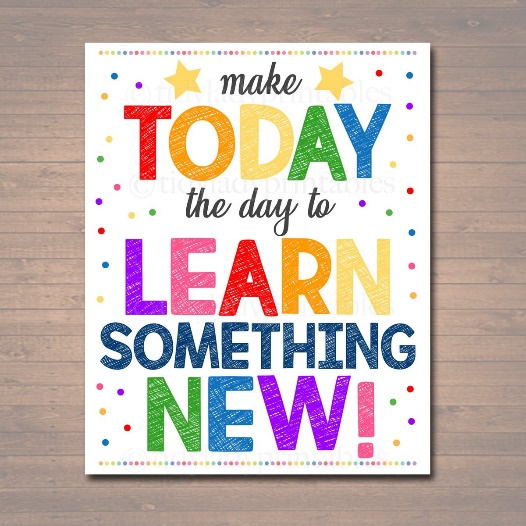 I. Phân tích đa thức thành nhân tử
Trả lời
Em hiểu thế nào là phân tích đa thức thành nhân tử?
Kiến thức trọng tâm: Phân tích đa thức thành nhân tử (hay thừa số) là biến đổi đa thức đó thành một tích của những đa thức.
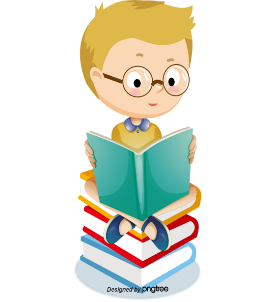 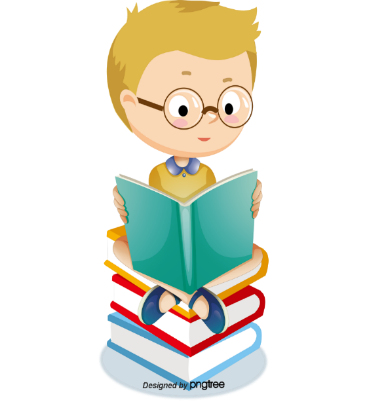 Giải
II. Vận dụng hằng đẳng thức vào phân tích vào phân tích đa thức thành nhân tử
1. Phân tích đa thức thành nhân tử bằng phương pháp vận dụng trực tiếp hằng đẳng thức
Hoạt động 2 (sgk/trang 25) Viết mỗi đa thức sau dưới dạng tích của hai đa thức:
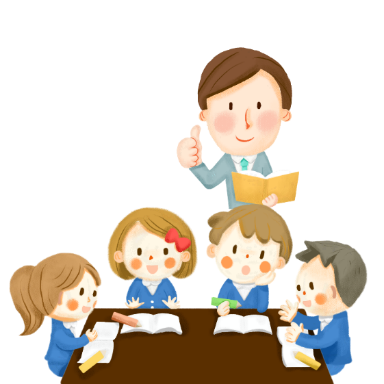 Hoạt động 2 (sgk/trang 25) Viết mỗi đa thức sau dưới dạng tích của hai đa thức:
Giải
Ví dụ 2 (sgk/trang 25) Phân tích mỗi đa thức sau thành nhân tử
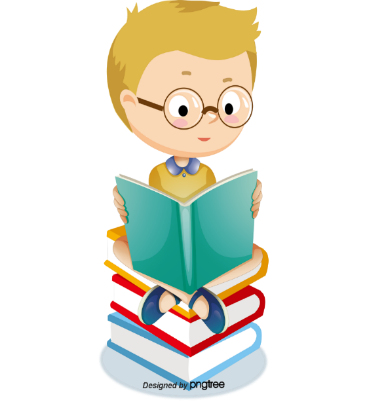 Giải
Nhận xét: Cách làm như ví dụ trên được gọi là phân tích đa thức thành nhân tử bằng phương pháp vận dụng trực tiếp hằng đẳng thức
Luyện tập 1 (sgk/trang 25) Phân tích mỗi đa thức sau thành nhân tử
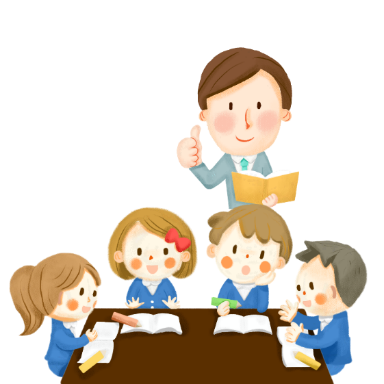 Giải
HOẠT ĐỘNG
Luyện tập
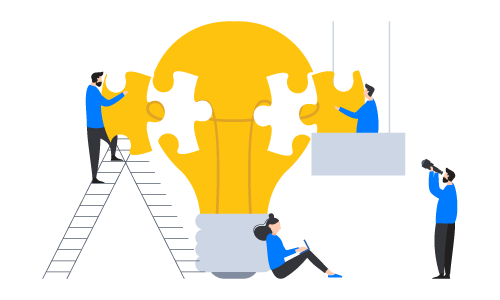 Dạng 1: Phân tích đa thức thành nhân tử bằng phương pháp vận dụng trực tiếp hằng đẳng thức 
Phương pháp giải: Sử dụng hằng đẳng thức để giải
Bài tập 1a, b, d (sgk/trang 26)
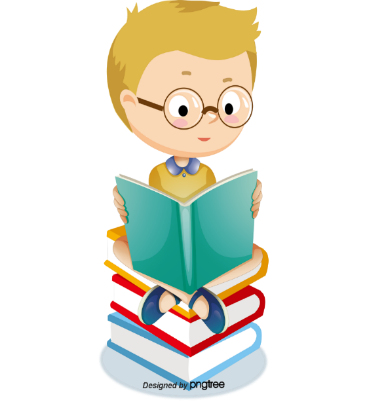 Giải
HOẠT ĐỘNG
VẬN DỤNG
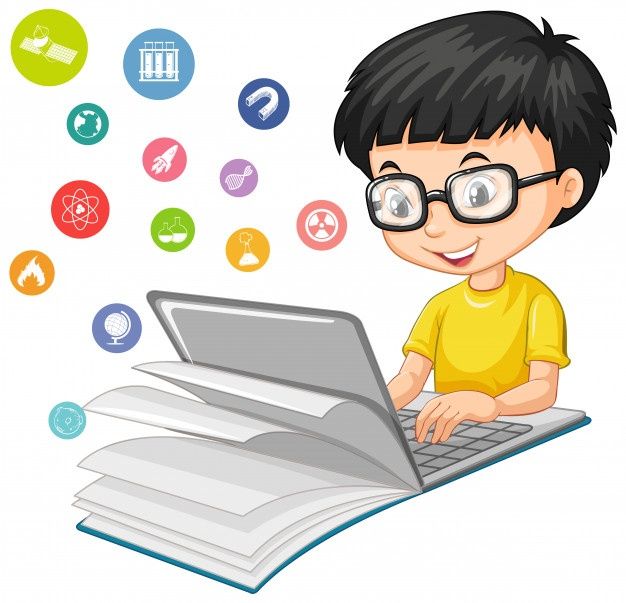 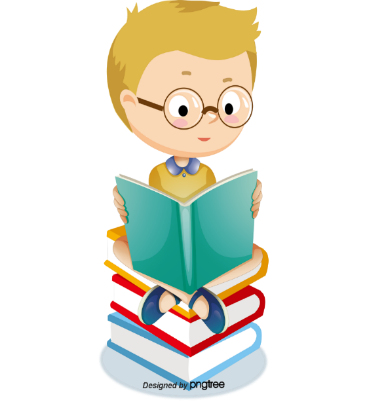 Bài tập: Tính giá trị của mỗi biểu thức sau:
Giải
HƯỚNG DẪN VỀ NHÀ
- HS ôn tập kiến thức vừa học (cách phân tích đa thức thành nhân tử bằng phương pháp vận dụng trực tiếp hằng đẳng thức).
- Xem trước phần 2 phân tích đa thức thành nhân tử bằng phương pháp thông qua nhóm số hạng và đặt nhân tử chung.